消費税（消費税及び地方消費税）の使いみちが明確化された？
令和元年10月１日から消費税等の税率が10％（標準税率）に引き上げられると同時に、「軽減税率制度」が導入されました。
軽減税率
標準税率
税　　率
１０％
～消費税及び地方消費税の税率～
８％
８％
地方消費税
２．２％
地方消費税
１．７６％
地方消費税
１．７％
消費税
７．８％
５％
消費税
６．３％
消費税
６．２４％
３％
地方消費税
１％
消費税
４％
消費税
３％
なお、消費税収の使いみちについては、消費税法第１条第２項に「消費税の収入については、地方交付税法に定めるところによるほか、毎年度、制度として確立された年金、医療及び介護の社会保障給付並びに少子化に対処するための施策に要する経費に充てるものとする」と定められ、明確化されました。
平成９年４月１日
平成26年４月１日
令和元年１０月１日
平成元年４月１日
全世代型の社会保障制度への転換
●消費税の税率を引き上げることによる増収分は、全て社会保障に充て、待機児童の解消や幼児教育・保育の無償化など  子育て世代のためにも使われることになっています。
消費税の増収分は全額を社会保障に充当し、「全世代型」の社会保障制度に転換
＜一体改革・新しい経済政策パッケージ後＞
新たに待機児童の解消や幼児教育・保育の無償化などにも
消費税を充当し、使途を子育て世代にも拡大。
＜一体改革前＞
消費税の使い道
は高齢者中心
より充実・
安心な老後
より子育ての
しやすい環境
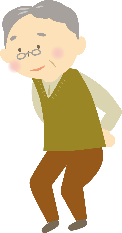 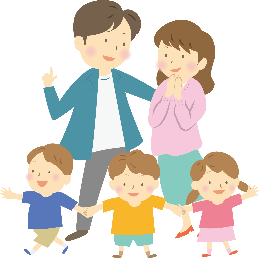 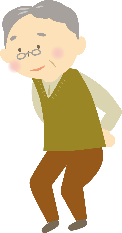 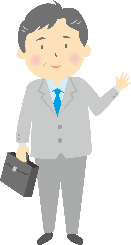 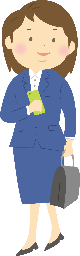 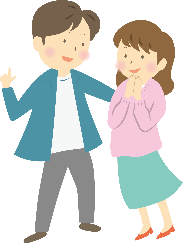 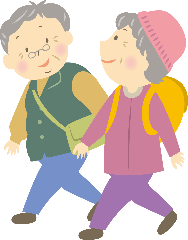 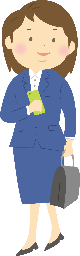 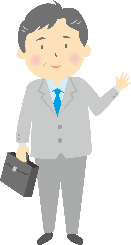 支え手の
広がり
・少子化対策
・女性・高齢者も働きやすい環境づくり